AGILE WORK ORDERS
FOR SIGNAL SHOP MATERIAL
Work Order sheet
WR#
Parish & TSI#
WO# for Materials entered in Agile
Materials ordered
Log into Lagov.Click Linear Asset tab
Select Department
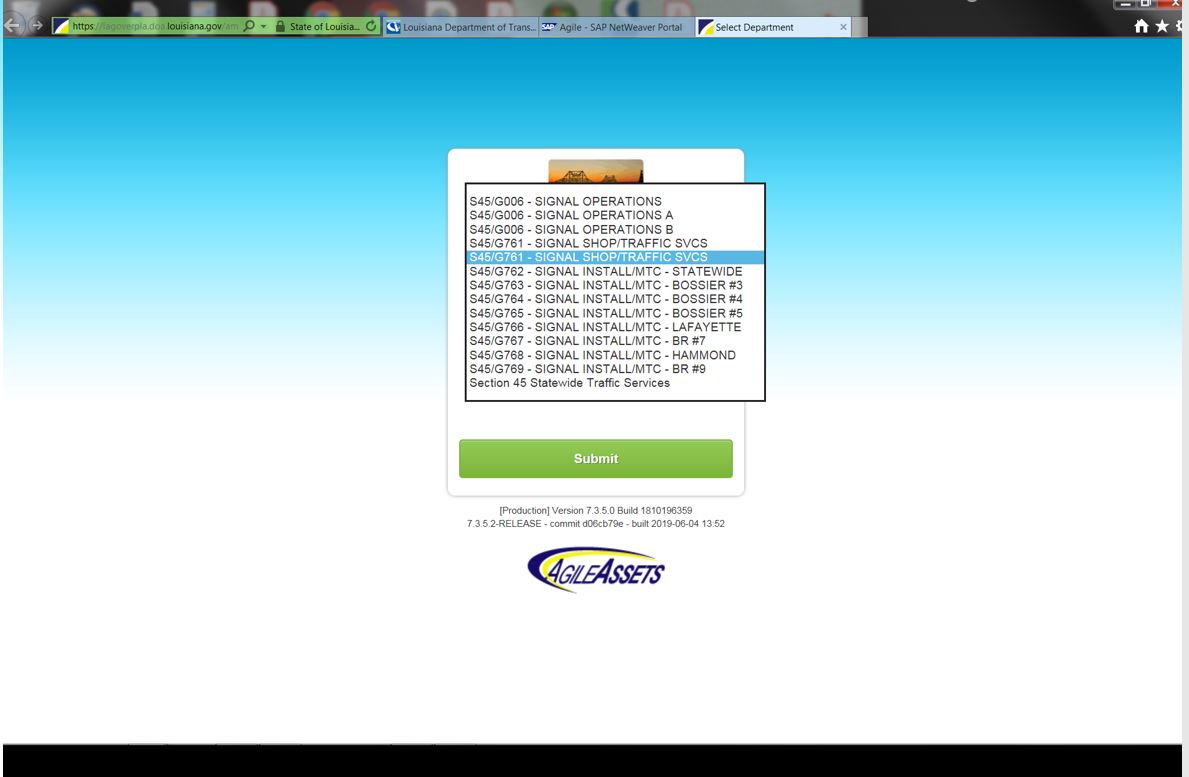 Select 2nd 
S45/G761
CLICK ON PROGRAM TAB
Click Day Cards
Insert WO
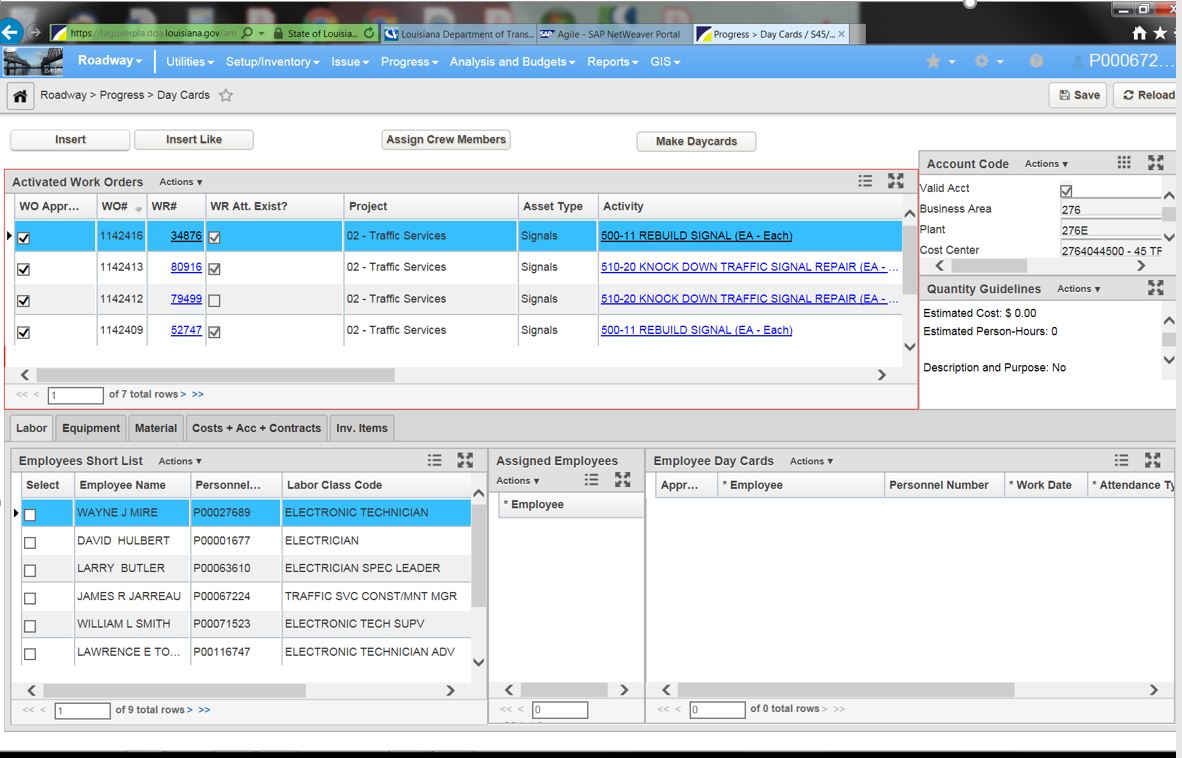 Click Insert
Select WO Attributesdrop down and click 02 Traffic Services
Click Next
ASSET TYPE - SIGNALS
Click Next
ACTIVITY-Dropdown/pick type of work.Click NEXT
Inv. Elem.Select Parish -TSI # - Click OK
Attach to WRRight click in WR# tab.
Click Attach to WR
Find WR#Right click in WR#,
Click Find
Find WR#
1 Enter WR#
2 Click Find
3 Click Close
4 Click Select
WO Details – Select Parish, Plan Amount, Crew & WO Priority
Crew
Select Parish
WO Priority
Plan Amount
WO Details
Add Comments
Click Inv. Items
Click Approve
Click Materials tab
Select Materials
Select Material
Add Amount
Make Day cardsRight click in Assigned Material
Click Make Day cards
Select Date, Ok & Save
Save
Select Date
OK
WO ApprovedCheck WO approve & Save.
Save
WO Completion
Right click Programs
Select Completion
WO Complete
Save
Check all completed WO
THE END - Go back to Day cards for next WO
Go back to 
Day cards